ЕЛЕКТРОННЕ УРЯДУВАННЯ
Визначення та основні характеристики
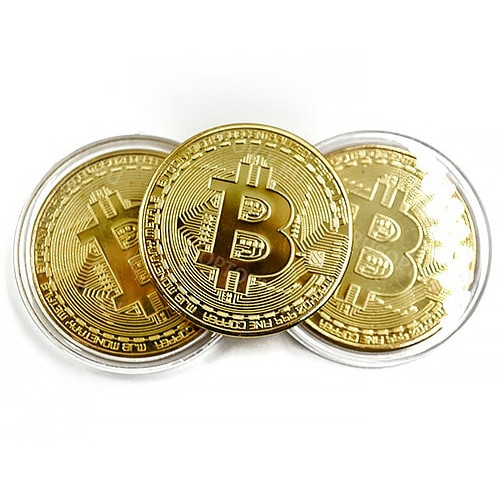 БАЛИ РОЗПОДІЛЯЮТЬСЯ НАСТУПНИМ ЧИНОМ
 
Залікова модульна контрольна робота (проводиться на останній лекції у вигляді тестового завдання закритої форми в системі Moodle) – до 20 балів.

МКР №1 (проводиться на лекції на першому модульному тижні у вигляді тестового завдання закритої форми в системі Moodle) – до 15 балів.

МКР №2 (проводиться на останньому семінарському занятті в формі ділової гри «Засідання Кабінету Міністрів України: проблеми та перспективи впровадження е-уряду в Україні») – до 15 балів.
Загальна активність на семінарських заняттях та участь у дискусіях – до 5 балів (протягом семестру).
Індивідуальне завдання №1 
Дослідити рівень впровадження інформаційного суспільства в обраній країні за 2023 рік – до 15 балів (граничний термін здачі роботи 2ге семінарське заняття: до 5ти балів за виступ та до 10 балів за письмову роботу, завантажену в e-learning.iir.edu.ua)
В індивідуальній роботі потрібно розробити та побудувати пелюсткову діаграму рівня впровадження інформаційного суспільства в обраній країні на 2023 рік, використовуючи міжнародні індекси, рейтинги та статистичні дані за наступними критеріями з короткою характеристикою кожного:
Інформаційні технології та інфраструктура
Комунікаційні мережі та інтернет
Цифрові медіа та соціальні мережі
Інформаційні ресурси та контент
Інформаційна грамотність та освіта
Електронна комерція та електронні платежі
Захист інформації та кібербезпека
Індивідуальне завдання №2 

Електронне урядування в обраній країні – до 15 балів (граничний термін здачі роботи 5те семінарське заняття: до 5ти балів за виступ та до 10 балів за письмову роботу)
Робота виконується за наступним планом

Коротка характеристика країни
Огляд влади та основних державних діячів
Характеристика законодавства та програм в галузі е-урядування
Основні досягнення країни
Основні проблеми та шляхи їх вирішення



 В індивідуальних завданнях №1 та №2 країна має бути одна й та сама
Індивідуальне завдання №3

Муніципальний рівень розвитку концепції е-урядування (впровадження стратегії Smart City) – до 15 балів (граничний термін здачі роботи передостаннє семінарське заняття: до 5ти балів за виступ та до 10 балів за письмову роботу)
Робота виконується за наступним планом
Коротка характеристика міста
Огляд муніципальної влади 
Характеристика стратегій та програм Smart City 
Основні досягнення міста 
Основні проблеми та шляхи їх вирішення
Сучасна архітектура глобальної системи міжнародних відносин вибудована таким чином, що країна вже не в змозі існувати без зовнішніх зв’язків, і ці зв’язки з появою Інтернету перестали бути монопольною прерогативою державної влади, наразі вони функціонують на всіх рівнях і не піддаються державному регулюванню або цензурі у демократичних країнах. Така характерна особливість сучасних міжнародних відносин у цифрову добу дає нам можливість висунути тезу про те, що держава з її владними інституціям має пристосовуватись до нових реалій і змінювати свою роль з головного національного актора на світовій арені на просто актора, що робить все можливе задля задоволення потреб власних громадян у світовому інформаційному просторі.
Останнє десятиліття ХХ-сторіччя характерне глобальним «переосмисленням» уряду як такого: від уряду бюрократів, з його внутрішніми, закритими від громадськості зв’язками та механізмами функціонування до уряду підприємців, якому притаманні бізнес- та клієнтсько- орієнтовані механізми взаємодії, що працюють на швидкий результат, а саме задоволення потреб кінцевих споживачів в найкоротший термін. 
Це «переосмислення» стало можливим і тісно пов’язане з трансформацією самого суспільства, в якому інформація виступає як центральний ресурс і має вирішальне значення у всіх сферах життя, включаючи економіку, політику, культуру, освіту та комунікацію. Це суспільство, де доступ до інформації, швидкість передачі даних і здатність до оброблення інформації стають ключовими факторами визначення розвитку і успіху.
До основних характерних рис інформаційного суспільства можна віднести наступні.

Глобальний характер. Інформаційне суспільство створює світові мережі, що розширюють межі спілкування та обміну інформацією між країнами та культурами, тим самим розмиває кордони не тільки між державами та континентами, а й між культурними, соціальними, ідеологічними світосприйняттями.
Зростання обміну інформацією. Завдяки глобальному характеру, інформація швидко множиться та поширюється, індивіди, суспільні групи та організації активно обмінюються інформацією через різні канали, включаючи електронну пошту, соціальні медіа та мережі, месенджери та інші засоби комунікації.
Розвиток інформаційних технологій. Комп'ютери, мобільні пристрої й інші гаджети, Інтернет та різноманітні інформаційні технології стають невід'ємною частиною інформаційного суспільства та способом життя індивіда і забезпечують широкий доступ до інформації та комунікації.
Залежність від інформації. Інформація стає основним виробничим ресурсом, а інформаційні технології дають можливість у рази прискорити всі інформаційні процеси – від збору та оброблення до збереження і передачі інформації.
Трансформація способу життя. Інформаційне суспільство впливає на всі сфери життя індивіда, змінюючи спосіб роботи, освіти, культури, комунікації та спілкування.
Ідеологія інформаційного суспільства включає різні погляди, концепції та теоретичні підходи до розвитку і використання інформаційних технологій та комунікаційних мереж в суспільстві. У межах нашої дисципліни розглянемо лише кілька основних теорій інформаційного суспільства, що представляють різні погляди, за їх авторами.
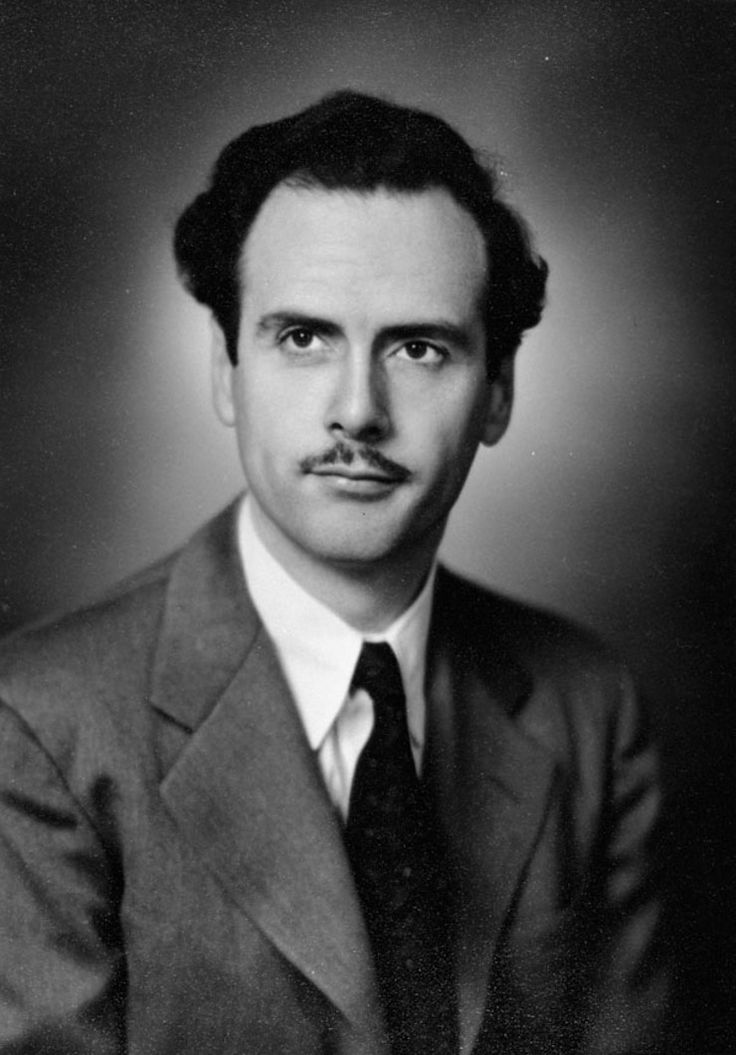 Теорія Маклюена. Херберт Маршалл Маклюен (Herbert Marshall McLuhan) (1911-1980) канадський культуролог, філософ, комунікаційний теоретик, який відомий своєю концепцією «світового села» ("Global Village"). Він стверджував, що розвиток технологій комунікації, зокрема телебачення та інших мас-медіа, змінює спосіб, яким люди сприймають і розуміють світ, перетворюючи його в глобальне суспільство.
На думку Херберта Маршалла Маклюена, інформаційне суспільство визначається впливом засобів масової комунікації, зокрема телебачення та інших мас-медіа, на спосіб сприйняття, розуміння та організацію суспільства.
Він висунув концепцію «світового села» (McLuhan, 1962; 1964; 1968), яка стверджує, що розвиток технологій комунікації об'єднує всі людські спільноти в єдиний глобальний простір; він доводить, що в результаті появи електронних засобів комунікації земна куля «стиснулася» до розмірів «села», стала можливим інтерактивна передача повідомлень з будь-яких точок світу в будь-які інші. Цей термін використовується для позначення ідеї, що засоби масової комунікації та інформаційні технології зближують різні куточки світу, створюючи враження, що весь світ перетворюється на єдине село або спільноту, де інформація швидко поширюється та взаємодія між людьми стає легшою та швидшою незалежно від географічних відстаней.
Маклюен наголошував, що засоби масової комунікації мають глибокий вплив на політичні, культурні, соціальні та психологічні аспекти нашого життя. Він вважав, що форма комунікації має надзвичайно важливе значення, оскільки вона визначає спосіб, яким ми сприймаємо світ і взаємодіємо з ним.
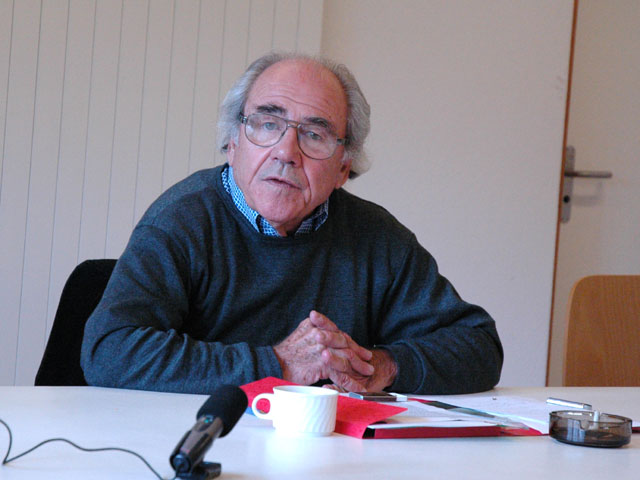 Теорія Бодрійяра. Жан Бодрійяр (Jean Baudrillard) (1929-2007) французький філософ і соціолог, засновник нової метафізичної теорії, який розвинув концепцію «симулякра і гіперреальності». Він стверджував, що в інформаційному суспільстві реальність стає підробкою, а суспільство все більше опирається на симуляцію та імітацію, що впливає на наше сприйняття світу (Baudrillard, 1983; 1990)
Як вважав Жан Бодрійяр, інформаційне суспільство характеризується поняттями «симулякрів», «гіперреальності» та «структурної революції», він доводив, що в сучасному світі інформація стає підробкою реальності, а суспільство все більше опирається на симуляцію та імітацію.
Згідно з теорією Бодрійяра, симулякри – це копії або підробки реальності, які втрачають зв'язок з оригіналом і стають самостійними об'єктами. Автор стверджував, що в інформаційному суспільстві багато аспектів нашого життя, включаючи політику, економіку, культуру і мас-медіа, базуються на симуляції та імітації. Гіперреальність – це стан, коли симулякри стають більш реальними або значущими, ніж оригінали. У суспільстві гіперреальності реальність втрачає свою оригінальність і перетворюється на постійну імітацію, де межа між реальністю та симуляцією стає розмитою.
«Структурна революція», запропонована Жаном Бодрійяром, є концептуальною рамкою, що висвітлює зміни в суспільстві та культурі, викликані розвитком інформаційних технологій та засобів комунікації. Він використовує термін «революція», щоб підкреслити руйнування і перетворення, що відбуваються внаслідок цих змін. Структурна революція, на думку Бодрійяра, веде до децентралізації влади, змінюючи спосіб, яким влада і контроль здійснюються в суспільстві. Він підкреслює важливість розуміння впливу цих змін і критичного ставлення до нових форм влади та контролю, що виникають у цифрову епоху. 
Структурна революція Жана Бодрійяра розкриває низку концептуальних питань, пов'язаних з трансформацією суспільства, культури та способу сприйняття в епоху інформаційних технологій.
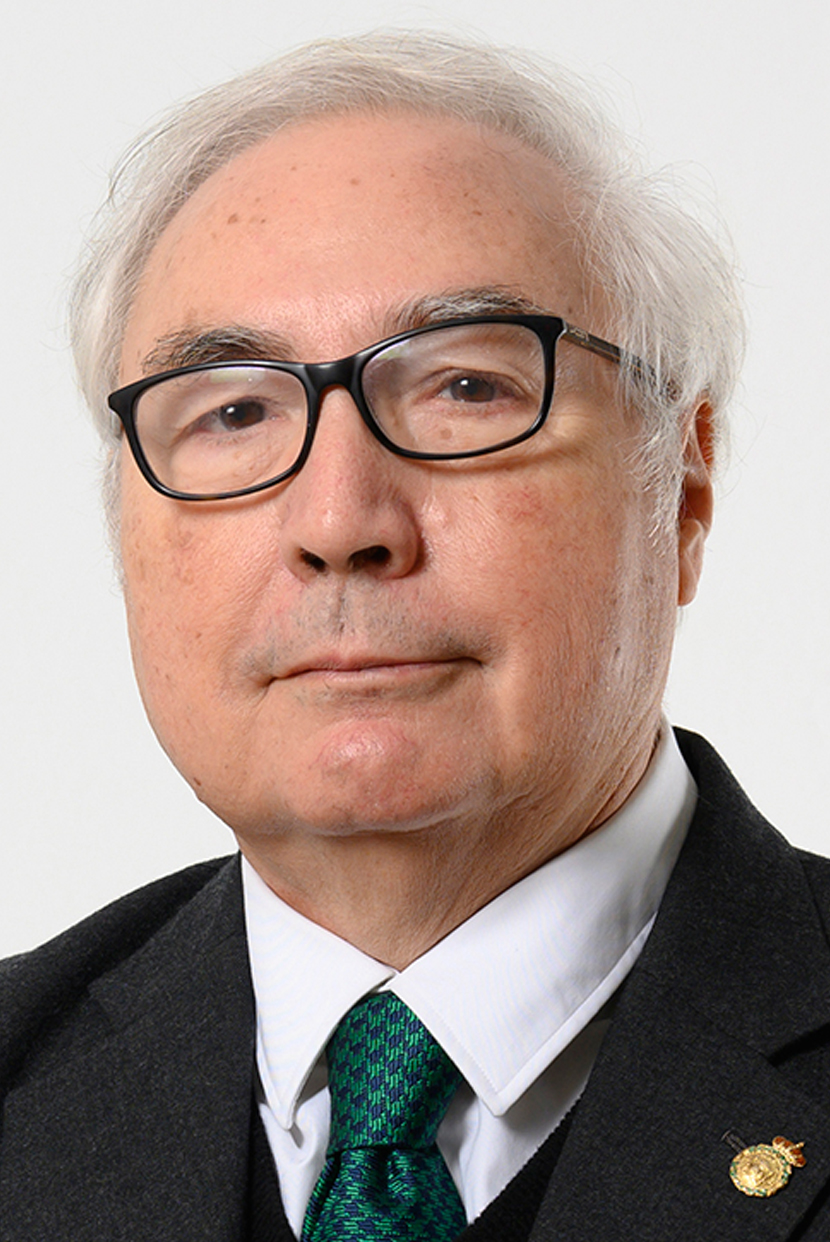 Теорія Кастельса. Мануель Кастельс (Manuel Castells) (нар.1942) іспанський соціолог, постмарксист, комунікаційний теоретик, який досліджував роль інформаційних технологій у формуванні сучасного суспільства. Він розвинув концепцію «інформаційного капіталізму» і стверджував, що інформаційні технології і комунікації впливають на всі сфери суспільства, включаючи політику, економіку і культуру. 
Згідно з теорією Кастельса, інформаційне суспільство – це нова соціальна форма, що виникає в результаті розвитку інформаційних технологій і заснована на передачі, обробленні і використанні інформації.
Кастельс розглядає інформаційне суспільство як етап в загальної еволюції суспільства, в якому інформаційні технології і комунікація відіграють ключову роль.
Одним з найбільш відомих та впливових творів Кастельса є трилогія «Інформаційна епоха: економіка, суспільство та культура» (Castells, 1996; 1997; 1998). У цих роботах Кастельс аналізує роль інформаційних технологій у формуванні нових соціальних структур, економічних змін та культурних процесів.
Він також відомий своїми дослідженнями у сфері мережевого суспільства та ролі комунікаційних технологій у формуванні нових форм соціальних взаємодій. Автор використовує поняття «розподіленої влади» для опису сучасних суспільних структур, де мережі і комунікаційні зв'язки стають ключовими елементами організації суспільства.
Кастельс активно досліджує вплив глобалізації на соціальні, політичні та економічні процеси та підкреслює важливість розуміння соціальних трансформацій, що відбуваються внаслідок глибинного впровадження інформаційних технологій, та їх впливу на індивідів, суспільство та культуру.
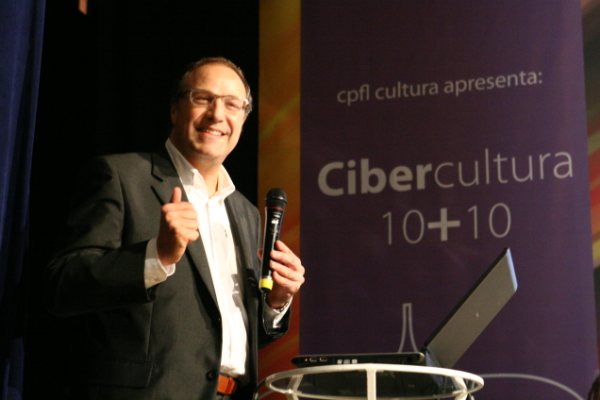 Теорія Леві. П'єр Леві (Pierre Lévy) (нар.1956) французький філософ, комунікаційний теоретик, який вивчав вплив інформаційних технологій на суспільство і культуру. Він стверджував, що Інтернет і мережева комунікація сприяють створенню «колективного інтелекту», який використовується для спільного розв'язання проблем і продукування нових знань.
Як зазначав П’єр Леві, інформаційне суспільство – це суспільство, у якому інформація є основним ресурсом і знаходиться в центрі всіх сфер життя, включаючи економіку, політику, культуру та освіту.
Концепція колективного інтелекту, запропонована Леві в його працях «Колективний інтелект: новий світ людства в кіберпросторі» та «Кіберкультура» (Lévy, 1994; 1997) описує явище, коли колектив людей або група здатні до спільного вирішення складних проблем та генерації нових знань, використовуючи сукупний інтелект, досвід та інформацію, яка є доступною через цифрові мережі та технології комунікації.
За цією концепцією, яку він розвинув у своїй праці  «Кібердемократія» (Lévy, 2002) індивідуальні знання та інтелект кожної людини можуть бути поєднані та використані для створення колективного інтелекту, який перевищує можливості кожного окремого індивіда. Колективний інтелект може бути використаний для розв'язання складних проблем, створення нових ідей та інновацій й прийняття рішень в демократичному суспільстві.
Ключовою ідеєю концепції кібердемократії, заснованої на використанні колективного інтелекту є те, що взаємодія, співпраця та обмін інформацією між людьми можуть привести до виникнення нових знань та управлінських можливостей, які недоступні окремим індивідам. Ця концепція часто пов'язується з використанням соціальних мереж, спільної роботи, спілкування та інших форм колективної діяльності, що стимулюють обмін ідеями та спільну генерацію знань та політичних рішень.
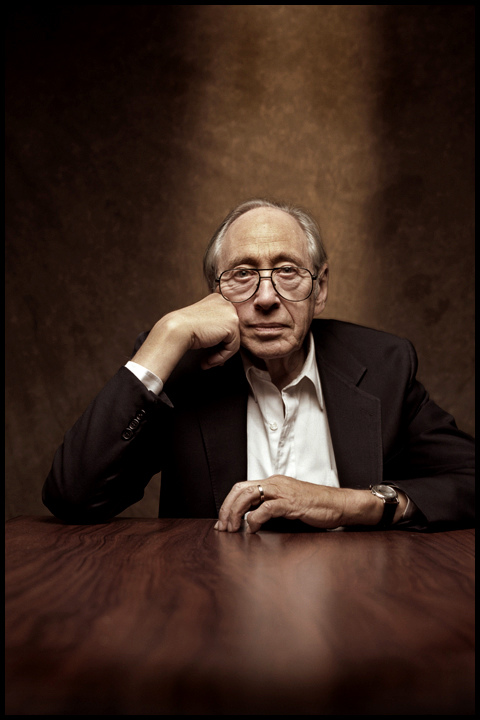 Теорія Тоффлера, автора концепції «Третьої хвилі». Елвін Тоффлер (Alvin Toffler) (1928-2016), американський футуролог, соціолог, комунікаційний теоретик, який вивчав вплив технологій та зміни в суспільстві. 
Він є одним із найбільш відомих та впливових авторів у галузі прогнозування майбутнього та розуміння сучасного світу.
У своїх творах  «Шок майбутнього» (Toffler, 1970), «Третя хвиля» (Toffler, 1980) він розглядає питання впливу технологічних змін на індивіда та суспільство, зосереджуючись на понятті «майбутнього шоку» – стресу, викликаного надмірною швидкістю змін, досліджує розподіл знань, багатства та влади в епоху інформаційної економіки та звертає увага на важливість глобальної взаємодії для розв’яння нагальних проблем людства.
Концепція «Третьої хвилі» висуває ідею про те, що людство пережило дві головні хвилі історичного розвитку – перша була пов'язана з винайденням сільського господарства, а друга – з появою промисловості. Третя хвиля ж, за Тоффлером, є наступним етапом еволюції суспільства.
У цілому, Тоффлер вбачає в інформаційному суспільстві нову стадію розвитку, що принесе з собою як нові можливості, так і нові виклики, вимагаючи адаптації та розуміння цих змін для створення стабільного та продуктивного суспільства.
Ці ідеологи, як і багато інших, зробили свій величезний внесок не тільки у розвиток інформаційного суспільства, розширюючи наше розуміння впливу інформаційних технологій на суспільне життя, культуру та людські взаємовідносини, але й заклали основи розуміння як необхідності модернізації державного управління, що вже неспроможне функціонувати без змін в епоху інформаційного суспільства, так і фундаментальної риси модернізації державного апарату, де урядові установи відповіли на подібні виклики сучасності зусиллями по перетворенню робочих процесів, орієнтованих на роботу з громадянами в площину ІКТ і переосмислення підходу до розуміння громадянина з суто бюрократичного до клієнтського, що використовувався до цього лише в бізнесі.
Підсумовуючи, можна загалом констатувати, що концепт інформаційної цивілізації належить до сфери суспільно-політичних наук і використовується для опису та аналізу суспільства, в якому інформація та інформаційні технології визначають основні аспекти життя і діяльності людей. Цей концепт відображає зміни, що відбуваються у суспільстві під впливом інформаційно-комунікаційних технологій та широкого доступу до інформації і включають в себе наступні риси.

Розвиток інформаційних технологій. Прискорений розвиток інформаційно-комунікаційних технологій, таких як Інтернет, мобільні пристрої та гаджети, штучний інтелект та хмарні технології, змінюють способи зберігання, оброблення та передачі інформації.

Зростання ролі інформації. Інформація стає основним ресурсом та центральним елементом суспільства, вона визначає спосіб життя, економічну діяльність, політику, культуру та інші сфери суспільного життя.
Зростання швидкості та доступності інформації. Завдяки розвитку інформаційно-комунікаційних технологій, інформація стає доступною широкому загалу людей у режимі реального часу, зростає і швидкість передачі, обміну та поширення інформації, зникають часові та просторові бар’єри.

Зміна способів комунікації. Інформаційні технології дають можливість людям зв'язуватися та спілкуватися за допомогою різних медіаформатів, включаючи соціальні мережі, електронну пошту, чати та відеозв'язок, що призводить до зміни комунікаційних звичок та соціальних взаємодій.

Зміна економічної моделі. Інформаційна цивілізація перетворює традиційну економічну модель на модель, де в основі лежать знання та інформація, зростає значення інтелектуальної праці, інновацій та технологічного прогресу для економічного розвитку.
Політичні та соціальні зміни. Інформаційна цивілізація впливає на політичну систему, громадянське суспільство та соціальні відносини, зростає роль громадської думки, громадських рухів та активної участі громадян у прийнятті рішень та впливів на державну політику.

Цей концепт дає змогу розуміти сучасні тренди та трансформації у суспільствах по всьому світу та визначити особливості інформаційної епохи, в якій ми живемо.


 І, власне, тут вперше і зародилась ідея електронізації державного апарату задля задоволення потреб громадян, як клієнтів, з точки зору бізнес-підходу клієнт-сервіс.
У загальному розумінні, електронне урядування - це використання ІКТ для забезпечення та покращення надання державних послуг, управління державними процесами та взаємодії між урядом та громадянами з метою удосконалення доступу громадян до державних послуг, оптимізації роботи урядових органів, покращенні прозорості та ефективності управління, зниженні бюрократичних бар'єрів, підвищенні відкритості урядових органів та сприянні участі громадян у прийнятті рішень.
Електронне урядування включає в себе впровадження різноманітних технологічних рішень, таких як веб-сайти державних органів, електронні форми звернень, онлайн-платформи для надання послуг, електронні системи управління документами, цифрові ідентифікаційні засоби, електронні системи голосування та багато іншого. 
Ці технологічні інновації сприяють покращенню відносин між урядом і громадянами, роблять державні послуги більш доступними та зручними для отримання, а також сприяють створенню відкритого та демократичного уряду із трансформацією розуміння самої ролі уряду від механізмів примусу до засад рівного партнерства.
Концепція електронного урядування сформувалася в результаті поступового розвитку інформаційних технологій та їхнього впливу на урядові структури та способи взаємодії з громадянами. 
Початковий етап становлення концепції електронного уряду  з 1970-х років, пов’язаний з початком використання комп'ютерів у державних структурах для автоматизації роботи та обробки даних.
Етапом появи самого поняття «електронного урядування» вважаються 1990-ті роки, коли під час цього періоду починається активний розвиток Інтернету та інформаційних технологій, що сприяє виникненню поняття «електронного урядування». Держави починають впроваджувати онлайн-сервіси та платформи для спрощення доступу громадян до державних послуг, особливого успіху тут досягають США, Велика Британія, Сінгапур тощо.
Наступним етапом є прискорення розвитку 2000-х років, коли більшість провідних країн почали активно впроваджувати онлайн-сервіси, електронні форми звернень, реєстрації та інші послуги під гаслами економічної та ресурсної ефективності, що вивели у формулу «24\7», де державні послуги надаються 24 години на добу і 7 днів на тиждень. Зростаючий вплив Інтернету та комп'ютеризація в державних структурах прискорили процес розвитку електронного урядування. 
Ще одним важливим етапом став розвиток інтерактивності та інтерфейсів, що відбувся з 2010-х років завдяки розвитку і гіпер-поширенню соціальних мереж, мобільних технологій та інших інтерактивних інструментів, що дозволило урядам створити більш інтерактивні та зручні платформи для взаємодії з громадянами в режимі реального часу із застосуванням двосторонньої персоніфікованої комунікації уряд-громадянин.
Сучасний етап розвитку електронного урядування характеризується застосуванням новітніх технологій, таких як штучний інтелект, аналіз великих даних, блокчейн та інших, що поступово впроваджуються для покращення якості послуг та ефективності управління.
ІСТОРІЯ ВИНИКНЕННЯ Е-УРЯДУВАННЯ
Поява е-урядування пов’язується з впровадженням наприкінці ХХ століття в багатьох розвинутих країнах змін у моделях державного управління, наблизивши їх адекватність до інформаційних, екологічних, економічних та соціальних наднаціональних викликів часу. Основними критеріями цих моделей були вимоги оптимального співвідношення професійних і технологічних основ в адміністрації.
Прийнято розглядати наступні етапи створення е – урядування в більшості країн:
електронне управління (е- управління) / е – Governance , „он- лайновий уряд― („Government-on-line― (GOL)).
Сутність: управління, що здійснюється на основі використання інформаційно-комунікаційних технологій. Зміст заходів: впровадження засобів обчислювальної техніки на робочі місця державних і муніципальних службовців; розвиток електронної інфраструктури державного і муніципального управління. 
Результати: автоматизовано частину адміністративно-управлінської діяльності.
2 . електронний уряд „Electronic Government― або „e-Government―.

Сутність: інформаційна взаємодія органів публічної влади і суспільства з   використанням   ІКТ,   „мережевий―   етап   трансформації   інформаційного суспільства. Зміст заходів: реформування органів та систем державного управління з метою підвищення їх ефективності та відповідальності, введення децентралізації та елементів ринкових відношень, покращення управління ресурсами. 

Результати: адміністративні (скорочення чисельності держапарату та внутрішніх нормативних документів; впровадження адміністративних регламентів та стандартів якості); технологічні (застосування інформаційних технологій в забезпеченні державного управління).
3. електронне  урядування  „e-governing―.  

Сутність:  взаємодії  різних суб’єктів, таких як громадян, бізнес структур і урядових установ на місцевому, регіональному і глобальному рівнях. Зміст заходів: обєднання двох    компонентів    „електронний    уряд―    та    „електронна    демократія―. 

Результати: вдосконалення взаємодії всього суспільства в процесах ухвалення державних рішень, державного регулювання і надання загальнозначущих урядових послуг.
Схематично, перехід до е-урядування починається з того, що:  
органи влади починають використовувати Інтернет;
потім вони надають повну динамічну інформацію з можливістю пошуку за базами даних і службою відповідей на посилання електронною поштою;
наступним кроком є надання органами влади інтерактивних послуг, які дозволяють громадянам, зайшовши на відповідний офіційний веб-сайт, заповнити різноманітні форми, бланки, ставити запитання, призначати зустрічі, шукати роботу тощо;
наступний крок - можливість отримання адміністративні послуг через Інтернет: отримання ліцензій, дозволів, подання податкових декларацій, сплата штрафів, звернення за соціальними пільгами тощо. Це, у свою чергу, вимагає  підвищення  безпеки  інфраструктури  ―е-урядування‖,  що  можна,  як правило, досягти шляхом застосування електронних підписів і сертифікатів, а також смарт-карт;
5. потім органи влади можуть створювати спеціальні веб-портали, які б дозволили громадянам переходити від однієї служби до іншої без необхідності знову посвідчувати свою особу. Інформація і послуги можуть бути тематично згруповані за життєвими ситуаціями або за конкретними галузями і в такому вигляді надані громадянам. Тоді ж кількість процедур обміну інформацією через Інтернет досягне рівня ―критичної маси‖, і уже не веб-сайти будуть представляти ті чи інші бюрократичні структури, а навпаки, організаційні структури будуть відображати існування в Інтернеті публічної служби, орієнтованої на потреби громадян.
ТЕОРЕТИЧНІ ЗАСАДИ ЕЛЕКТРОННОГО УРЯДУВАННЯ

Теорія нового державного менеджменту (new public management), головна ідеологами якої були М. Тетчер та Р. Рейган, знайшла найбільше практичне відображення в адміністративних реформах 80 - 90-х років у США, Великій Британії, Канаді, Австралії, Новій Зеландії (англосаксонська  модель). Її головною спрямованістю є підвищення ефективності (економічної, соціальні, організаційної) та результативності держаного управління, а також надання якісних своєчасних послуг населенню й бізнесу.
Основною причиною модернізації державного апарату були бюджетний дефіцит та зростання тиску на державні витрати комбінації факторів соціального порядку, обумовленої зростанням кількості пенсіонерів при катастрофічному зниженні економічно активного населення, зростанням безробіття та постійним збільшенням очікувань населення не тільки щодо загальних стандартів життя, але й відносно стандартів суспільних послуг, що надаються державою.
Теоретиками	нового	державного	менеджменту	Д.	Осборном	та Т. Геблером	було		сформульовано		
базові 	принципи	концепції «мененджеризму»:

розвивати конкуренцію між органами влади щодо надання публічних послуг та можливості вибору для користувачів;
розширювати права громадян щодо контролю за владаю та їх безпосередньої участі в державному управлінні;
оцінювати роботу влади не за витратами, а за кінцевими результатам;
керуватись цілями (місією), а не законами та правилами; перетворювати клієнтів у вільних користувачів індивідуалізованих послуг; випереджати виникнення проблем;
заробляти більше, ніж витрачати;
застосування інформаційно-комунікаційних технологій;
децентралізувати та підвищити гнучкість управління;
надавати переваги ринковим механізмам, аніж бюрократичним;
концентруватись не стільки на наданні послуг, скільки на стимулюванні інтеграції зусиль та дій усіх суб'єктів електронного урядування.
При цьому домінуючою тенденцією в рамках нового державного менеджменту є економічна - маркетизація, та організаційна - дебюрократизація.

 Маркетизація означає: впровадження в широкому сенсі ринкових методів та принципів в державне управління, спрямованих, насамперед на скорочення складу та обсягу державних функцій та передачі частки з них недержавному сектору, у тому числі, оперативних, зменшення навантаження на державні бюджети усіх рівнів в умовах нестачі державних ресурсів. 

Ті ж важливі для суспільства та держави функції, що передаються державою в приватний сектор економіки, держава залишає контролювати шляхом укладання відповідних контрактів з бізнесом (процес контрактизації). Крім того, в рамках цього напряму передбачається здійснення чіткого розмежування в структурі державного управління між визначенням політики та регулюванням, надзором та виробництвом послуг.
МІЖНАРОДНІ ТА НАЦІОНАЛЬНІ ДОКУМЕНТИ ЩОДО РОЛІ ТА МІСЦЯ ДЕРЖАВИ У РОЗВИТКУ ІНФОРМАЦІЙНОГО СУСПІЛЬСТВА ТА ЕЛЕКТРОННОГО УРЯДУВАННЯ
Необхідність здійснення державного впливу та формування з цією метою окремої державної політики в сфері інформаційного суспільства визначена, насамперед в документах Туніського (2005 р.) та Женевського (2003 р.) всесвітніх самітів з питань розвитку інформаційного суспільства, в Окінавській хартії з розвитку глобального інформаційного суспільства, в Стратегії та Програмі ЄС з розвитку інформаційного суспільства, а також в законах України «Про Національну програму інформатизації» та «Про основні засади розбудови інформаційного суспільства в Україні на 2007- 2015 роки». 
Згідно з цими та іншими документами саме на державу покладається головна організуюча, координуюча та контролююча роль у відношеннях, що виникають в процесі розбудови інформаційного суспільства та впровадження електронного урядування між основними її суб'єктами: державою, бізнесом, міжнародними та громадськими організаціями.
Розвиток інформаційного суспільства та інформаційних технологій стимулює країни й органи державного управління до прийняття концепції «електронного уряду». Вона спрямована на досягнення таких цілей:
Надавати населенню інтегровані послуги в мережі Інтернет.
 Перебудувати відносини з населенням. Замість того, щоб надавати однакові послуги всім громадянам, державні установи можуть використовувати нові інформаційні технології для надання персоналізованих послуг фізичним та юридичним особам. Громадяни стають більш відповідальними за свої відносини з державними органами на основі поновлення довіри до державного сектора.
Побороти інформаційну нерівність. Держава може зробити нові технології доступнішими для менш забезпечених прошарків суспільства, а також організувати навчання комп'ютерній грамотності, особливо молоді та людей похилого віку.
Забезпечити громадянам можливість навчатися протягом усього життя. Ідея безперервного навчання, яке не припиняється після закінчення школи чи вузу, може втілитися в життя через поширення електронного (дистанційного) навчання спеціалістів у галузі обробки і аналізу інформації (knowledge workers).
5. Сприяти розвитку економіки. Приватні компанії, що провадять електронну комерцію, орієнтуються не лише на місцевих споживачів, а виходять на нові ринки, що сприяє підвищенню рівня професійної підготовки і зайнятості населення на місцях.
6. Розробляти ефективні нормативно-правові акти та здійснювати раціональну політику. Інформаційне суспільство ставить перед органами законодавчої влади безліч нових проблем, серед них — ідентифікація громадян і посвідчення особи, конфіденційність, захист даних, питання юрисдикції в кіберпросторі, оподаткування електронної комерції, кібер- злочинність і кібер-тероризм. Держава повинна створити гнучке законодавство, стимулюючи довіру до всіх видів електронних операцій і зберігаючи рівновагу між необхідністю економічного розвитку та потребами забезпечення конфіденційності інформації.
7. Створити форми управління з активним залученням громадськості. Широка інформатизація відносин органів державної влади з суспільством врешті-решт може забезпечити реалізацію «прямої демократії», без проміжних ланок, у яких втрачається і спотворюється інформація. На місцевому рівні муніципальні органи вже нині підтримують проведення дебатів, діяльність дискусійних форумів в Інтернеті, що допомагає їм у прийнятті рішень.
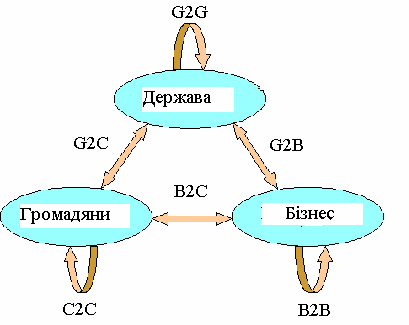 Основні модулі електронного уряду 
У сучасному сприйнятті електронний уряд складається з трьох основних модулів: 
G2G – government to government (уряд – урядові), 
G2B – government to business (уряд – бізнесу), 
G2C – government to citizens (уряд – громадянам), і включає численні прикладні елементи. 
Серед них – 
вільний доступ громадян до державної інформації; 
переведення державних органів  на безпаперове діловодство; 
планування для всіх державних органів показників ефективності роботи на рік і регулярний їх контроль, який здійснюється і парламентом, і громадянами; 
запровадження в державних органах пластикових карток для ідентифікації державних службовців, виплати їм зарплати та інших виплат; 
перенесення в інформаційні мережі більшості стандартних трансакцій між державою та громадянами чи бізнесом тощо.
ПЕРЕВАГИ ЕЛЕКТРОННОГО УРЯДУ. 

Вивчення досвіду передових у впровадженні Е -урядів країн дозволяє зафіксувати наступні головні переваги, які отримує суспільство:

- по-перше, нові технологічні ІКТ-можливості дозволяють надавати урядові послуги
24 годину на добу, 7 днів на тиждень (24/7);

- по-друге, питання відновлення прямої форми демократії стає реальністю найближчої
перспективи. Уже нема технологічних перепон для прямого контакту громадян з
урядовцями;

- по-третє, критично важливим для впровадження Е -уряду є успішне вирішення
нормативно-правових питань удосконалення роботи уряду на основі використання ІКТ.
Вибравши деякі позитивні приклади із світового досвіду запровадження системи електронного урядування, з впевненістю можна констатувати її практичні переваги:


- для громадян – одержувати послуги, надані органами та установами; мати до них доступ через мережу Інтернет; навчатися протягом усього життя і брати участь в управлінні державою;


- для бізнесу – мати доступ до державних служб в Інтернеті, співпрацювати з державою з метою сприяння економічному розвитку;


- для державних структур – підвищити свою ефективність; покращити відносини з клієнтами і залучити всіх громадян у політичні обговорення, зосередивши свою увагу на стратегічних напрямках.
З погляду змісту електронної взаємодії між суб'єктами електронного урядування виокремлюють три основні моделі електронного урядування: 

континентальну європейську, 

англо-американську 

азіатську моделі.
Континентально - європейська модель :


наявністю	 наддержавних	структур	(Європарламент,	Єврокомісія, Європейський суд), рекомендації яких є обов'язковими для всіх країн ЄС;

високим ступенем інтеграції європейських країн та народів;

чітким законодавством, що регламентує інформаційні відносини в європейському інформаційному просторі.

Управління та діяльність органів влади та наднаціональних структур в цій моделі спрямовані насамперед на потреби громадян - користувачів інформаційних систем та мереж (доступ до публічної інформації, оперативне отримання якісних послуг, участь у формуванні державної політики).
Англо-американська модель (США, Канада, Велика Британія). 

В США основний акцент зроблено на відкритість, прозорість та відповідальність влади перед громадянами. 
У Великій Британії акцент зроблено на: розширенні спектру послуг, що надаються владою громадянам та суб'єктам господарювання; підвищення ефективності діяльності органів влади; створення технічних та освітніх умов для повного  охоплення громадян адміністративними послугами.
Азіатська модель електронного урядування

Враховує особливості специфічного стилю управління, азіатський тип корпоративної культури та багаторівневу систему державного управління. 
В цій моделі основні зусилля спрямовані на впровадження сучасних інформаційно-комунікаційних технологій у сферу освіти та культури.
Вона характеризується жорсткою владною вертикаллю.
У світовій науковій літературі сьогодні виокремилися три головні підходи до розуміння електронного урядування.

І. Перша з відомих шкіл розглядає електронне урядування як ефективне надання державних послуг за допомогою нових інформаційних технологій. 
Відповідно до цього підходу, уряд як велика корпорація має прагнути до задоволення інтересів своїх платників податків, а з цією метою – до підвищення своєї ефективності, так само як корпорація мусить підвищувати свою капіталізацію, змінюючи моделі роботи на більш технологічні й ефективні. Саме цей підхід знайшов відображення в перших заявах політиків щодо розробки та запровадження електронного уряду. 
Так, ще в 1993 році Альберт Гор, тоді віце-президент США, в своїй промові наголошував на впровадженні електронного уряду саме через застосування інформаційних технологій фінансової та інших комерційних сфер у державному секторі.
Другий підхід сформували дослідники-технократи, школа яких розуміє електронний уряд як організацію високого рівня інформатизації.

Адепти цього підходу наголошують на тому, що електронний уряд є елементом масштабного інформаційного перетворення суспільства. 
Зміна нормативно-правової бази, освітніх акцентів, принципів формування і витрачання бюджету, екологічних орієнтирів, перерозподіл зон пріоритетної компетенції державних і громадських структур, перенесення наголосів в економіці, оновлення і розширення ціннісних парадигм суспільства - усе це разом з багатьма іншими компонентами повноцінної життєдіяльності суспільства є підґрунтям для реінжинірингу державного управління, для створення і функціонування електронного уряду. Також зазначені науковці розглядають е-уряд як засіб взаємодії громадян та держави через прямий доступ населення й підприємств до інформації, до систем послуг адміністративних органів країни, регіону, міста, району, до демократичних інститутів суспільства.
Третя школа, яка набуває в західній літературі все більше прихильників та поступово отримує визнання в Україні, розглядає електронне урядування як нову парадигму (модель) управління в епоху знань. Підхід залишає електронному наданню послуг, відповідно до першої школи, роль однієї з інноваційних технологій урядування, а інформатизації – роль засобу для трансформації уряду. Натомість підкреслюється поширення нових принципів і підходів до урядування, яке супроводжується перебудовою усієї системи управлінських процесів, подоланням стереотипів бюрократичної культури. Такого визначення дотримуються уряди розвинених країн та міжнародні організації. 
електронний уряд - це система співпраці уряду і громадян (бізнесу, громадських організацій), яка базується на використанні інформаційно-комунікаційних технологій; це інформаційний простір, в якому взаємодія уряду та громадян (бізнесу, громадських організацій) організовується на основі синтезу: 
- інформаційно-комунікаційних технологій;
		- нормативно-правової бази (прийняття рішень);
			- інформаційно-ресурсної бази.
ЕЛЕКТРОННИЙ УРЯД ТА ЕЛЕКТРОННЕ УРЯДУВАННЯ. 

Необхідно зазначити, що в англомовній літературі поняття електронного урядування (e-governance) та електронного уряду (e-government) почали відокремлюватись лише останнім часом. Завдяки поліваріантності англійської мови в багатьох публікаціях ці терміни використовуються як тотожні, але за контекстом можна зрозуміти, що під «е-government» автори мають на увазі не орган державної влади чи місцевого самоврядування, а нову систему принципів урядування, співвіднесену із новими технологіями і цифровими можливостями. 

З розвитком термінологічної бази в сфері електронного уряду дослідники все чіткіше окреслюють відмінність між електронним урядуванням та електронним урядом. Наприклад, Т. Райлі зазначає, що електронне урядування має відношення до концепцій, поглядів та питань навколо функції уряду, тоді як електронний уряд має зв’язок із специфічними практичними структурами уряду, які впроваджують такі концепції на практиці. Електронний уряд може бути продуктивнішим варіантом звичайного уряду, якщо він добре впроваджений та керований. Електронне урядування може розвинутись у суспільне управління, якщо воно добре побудоване і належним чином взаємопов’язане.
Д. Кеттл у контексті історичного аналізу американського державного управління також наводить різницю між електронним урядом та урядуванням, враховуючи, що уряд – це інституційна структура, яку суспільство використовує для перетворення політичних програм на програми дій та законодавство, а урядування – наслідок взаємодії уряду, державних службовців та громадян через політичний процес, процес розробки державної політики, створення програм та надання послуг.

електронний уряд − це застосування інформаційних і комунікаційних технологій у державних адміністративних органах у поєднанні з організаційними змінами і новими методами для поліпшення послуг державного сектору і демократичних процесів, а також зміцнення політики держави (визначення Європейської Комісії);

	електронне урядування - це форма організації державного управління, за якого відбувається активна взаємодія органів державної влади та органів місцевого самоврядування між собою, з суспільством, людиною та громадянином, бізнесом за допомогою інформаційно-комунікативних технологій
Принципи створення і функціонування 
інформаційної системи «Електронний уряд»


Створюючи     інформаційну     систему     ― Електронний     уряд,     слід керуватися принципами системності, розвитку, сумісності, стандартизації та ефективності, що їх використовують при проектуванні автоматизованих систем згідно з нормативними документами .
Принцип системності передбачає встановлення між структурними елементами інформаційної системи зв’язків, які забезпечують цілісність функцій та проблем управління та діяльності державних органів.
Принцип розвитку (відкритості) враховує можливість поповнення й оновлення функцій та складу інформаційної системи ―Електронний уряд‖ без порушення її функціонування.
Принцип сумісності означає, що при створенні системи мають бути реалізовані інформаційні інтерфейси, завдяки яким вона може взаємодіяти з іншими системами згідно з установленими правилами (наприклад з аналогічними системами країн СНД та ЄС).
Принцип стандартизації забезпечує стандартизацію інформаційної системи та її складових для мінімізації всіх видів витрат, уніфікації прийомів, методів та інструкцій, якими керується користувач при роботі з системою.
Принцип ефективності означає раціональне співвідношення між витратами   на   створення   інформаційної   системи   ―Електронний   уряд‖   і цільовими ефектами, досягнутими завдяки її функціонуванню, причому вони можуть мати не тільки грошову форму, а й форму економії часу, підвищення якості та зручності державних послуг.
Принцип нових завдань забезпечує врахування при визначенні переліку завдань, які доцільно включити до інформаційної системи, основних технологічних операцій обробки документів та завдань, що випливають з потреби забезпечення повноти, вчасності й оптимальності прийняття державних рішень, які раніше не виконувалися через обмежені можливості обробки інформації.
Принцип надійності передбачає, що інформаційна система повинна функціонувати навіть у разі виходу з ладу технічних засобів та програмного забезпечення. Для цього інформація дублюється, використовуються джерела безперебійного живлення. Інформація для користувачів має бути точною, доступною і надаватися без затримки згідно із запитами. У разі виходу системи з ладу дані мають бути відновлені, а пошкодження – усунуті.
Принцип безпеки даних означає, що інформаційні ресурси мають бути надійно захищені і при їх безпосередній обробці та зберіганні в системі, і в момент обміну між комп’ютерами; треба виключити можливість несанкціонованого доступу до даних; всі операції в системі реєструються, будь-яке порушення системи безпеки виявляється.
Принцип єдиної інформаційної бази вимагає застосування єдиної системи класифікації та кодування одних і тих самих структурних одиниць державних інформаційних ресурсів.
Потреба дотримання принципу продуктивності системи випливає із значної нерівномірності надходження потоків інформації, яку слід обробляти в певні проміжки часу, і жорстких вимог до термінів її обробки.
Принцип пристосування (адаптації) означає придатність інформаційної системи до модифікації та розширення. Більше того, з часом система може бути повністю перероблена, але її інформаційні ресурси при цьому повинні зберігатися. Водночас із розширенням спектра завдань державних органів, обсягу послуг і кількості користувачів системи вона має бути спроможною до розширення без порушення цілісності.
Розглянувши модель та проаналізувавши принципи е-урядування, нескладно побачити і його реальні переваги. 
До таких відносяться:

прозорість та відкритість публічної адміністрації, прийняття прозорих рішень, завдяки чому громадяни мають можливість отримувати достовірну, точну та оперативну інформацію про діяльність органів влади, а відтак – брати участь у прийнятті ними відповідних рішень;

економія матеріальних і часових ресурсів;
оптимізація корпоративного управління (скорочувати витрати на здійснення будь-яких операцій, підвищувати якість роботи з клієнтом тощо);


підвищення якості надання адміністративних послуг;


підвищення ефективності публічної адміністрації завдяки ефективнішому витрачанню бюджетних коштів, скороченню витрат на утримання державного апарату, якісному наданню адміністративних послуг;
зменшення корупції в органах влади;


забезпечення умов для розвитку електронної демократії,  через яку фізичні і юридичні особи визначають, які саме послуги та яким чином їх надаватиме уряд, встановлюють відповідальність у рамках взаємодії, формують образ держави і суспільства - і е-урядування як окремого соціального інституту. Передумови для формування електронної демократії створює саме впровадження е-урядування, оскільки дає поштовх громадянам і компаніям для використання можливостей ІКТ на державному рівні .
ЕТАПИ СТАНОВЛЕННЯ Е-УРЯДУВАННЯ

Дослідження Gartner, проведене ще в 2000 році виділяє чотири етапи електронного уряду. 
Модель класифікує електронний уряд на чотирьох різних етапах, що є певною еволюцією стратегії побудови в окремій державі.
(1) Наявність: цей етап класифікується за наявністтю простого веб-сайту, що надає інформацію, пасивного характеру яку інколи називають «брошурою», що вказує на той самий рівень функціональності, що й папір в інформаційному листку.
(2) Взаємодія: етап взаємодії пропонує прості взаємодії між урядом і громадянином (G2C), урядом та бізнесом (G2B) або всередині уряду (G2G). На стадії взаємодії веб-сайти забезпечують вже певний контакт через електронну пошту та інші інтерактивні форми, що генерують інформаційні відповіді.
(3) Транзакція: етап транзакцій дозволяє здійснювати транзакції, такі як оплата за поновлення ліцензії в Інтернеті, сплати податків або зборів або подання заявок на контракти на закупівлю.
(4) Трансформація: це найвища ступінь, найбільш тісно пов'язана з концепцією управління, передбачає переосмислення самого розуміння урядових функцій.
Українська дослідниця М. Демкова виділяє щонайменше чотири критерії-етапи для визначення рівня електронного урядування в державі:

Інформування громадян про діяльність органів виконавчої влади і місцевого самоврядування через Інформаційні технології (ІТ). 

Організація електронного документообігу в органах влади і місцевого самоврядування.

Забезпечення можливості звернення громадян до органів державної влади через ІТ.

Надання адміністративних послуг через ІТ
ООН на офіційному порталі виділяє п`ять етапів ефективної системи електронного урядування:

на першому етапі створюються сайти різних міністерств і відомств, що містять інформацію про їхню місію і напрямки діяльності; сайти державних органів, як правило, не підтримуються централізовано і не об’єднуються в єдиний портал;

на другому етапі з'являються перші елементи інтерактивності (наприклад, відправлення питань і одержання відповідей громадян за допомогою e-mail); можна одержувати зразки деяких довідок і форм; постійно публікуються новини про діяльність державних органів;
третій етап характеризує поява повноцінної інтерактивності – можливості здійснювати операції (сервіси) в онлайновому режимі, наприклад, сплатити штраф, замовити паспорт, продовжити дію деяких ліцензій і патентів; така конкретизація роботи електронного правління, що полягає вже не стільки в інформуванні, скільки в обслуговуванні, припускає створення спеціальних сайтів для підтримки цих сервісів не тільки для центральних, але і для міських і навіть районних органів влади
;
четвертий етап - створення об’єднаних порталів різних відомств і служб, через які можна здійснювати будь-які види транзакцій, для яких раніше було потрібно звертатися безпосередньо в державний орган; через регіональні портали стає можливою реєстрація підприємств, оформлення фінансових документів, легалізація іноземних документів тощо; з'являються регіональні портали, що поєднують у собі як увесь спектр державних послуг, так і послуги недержавного сектору – підключаються системи електронної комерції, інтернет-банкінгу тощо;
на п'ятому етапі проходить створення електронної системи державного управління на основі єдиних стандартів, а також урядового порталу як єдиної точки доступу до всіх послуг – і для громадян, і для бізнесу. Більшість фахівців вважає, що найвищим ступенем розвитку електронної демократії є запровадження електронної системи волевиявлення (електронного голосування).
Наразі, кожна держава на шляху втілення концепції електронного урядування повинна пройти ряд послідовних кроків, що кожен з яких характеризується певним рівнем розвитку і спрямований на досягнення конкретних послідовних цілей. 
Але перш ніж перейти до імплементації ідеї електронного урядування, держава повинна зосередити увагу  на розробці стратегій, планів та політики, визначити цілі, завдання та стратегічні кроки та оцінити потреби урядових органів та громадян у цифрових послугах, проаналізувати наявні ресурси та інфраструктуру, створити команду для розробки та впровадження.
(1) Початкові кроки  імплементації електронного управління починаються з переходу до електронних систем: уряди переходять від паперової форми документообігу до використання електронних систем для зберігання, обробки та обміну інформацією, на рівні держави впроваджуються електронні бази даних, електронні форми звернень, електронні архіви тощо. Тобто, йде процес розробки та впровадження інформаційно-комунікаційних технологій для надання державних послуг, покращення комунікацій між урядом та громадянами, розробка платформ для взаємодії.
(2) Наступним кроком стає розробка та впровадження онлайн-сервісів та інтернет-платформ: тут фокус урядово уваги зміщується з електронних систем до створення онлайн-платформ та веб-порталів для надання  спектру державних послуг,  громадяни та бізнес отримують можливість користуватись послугами онлайн, заповнювати форми, слідкувати за статусом заявок тощо. Запуск електронних послуг для громадян, які включають в себе доступ до документів, онлайн-платежі, електронні форми звернень та інші сервіси є своєрідним індикатором зацікавленості та готовності громадян залучитись до процесу управління державою на засадах рівності, демократії, справедливості та верховенства права.
(3) Подальшим кроком на шляху до втілення електронного урядування є впровадження електронної демократії та участь громадян в державотворчих процесах: тут уряди активно впроваджують інструменти для залучення громадян до урядових процесів. Шляхом зацікавленості та заохочення громадян через використання відкритих даних, електронних петицій, громадських консультацій онлайн, інструментів для громадського моніторингу діяльності органів влади тощо. Тут вже можна говорити про дорожню карту з двостороннім рухом, коли не тільки держава покращує життя власних громадян, але й громадяни виявляють інтерес та через спеціальні механізми взаємодії, розбудовують власну державу, залучаючись до всіх процесів в середині.
За допомогою штучного інтелекту було виокремлено 10 етапів становлення електронного уряду в державі:

Становлення електронного уряду в державі може пройти кілька етапів, включаючи впровадження та розвиток електронних технологій для покращення взаємодії між владою та громадянами. Нижче подано загальні етапи, які можуть бути частиною цього процесу:
1. Стратегічне планування:
Розробка стратегії електронного урядування, визначення цілей та завдань, обговорення із зацікавленими сторонами та прийняття стратегічних рішень.
2. Легальна база:
Розробка та прийняття необхідних правових актів та нормативів, що регулюють використання електронних технологій у державному управлінні та надання публічних послуг.
3. Розробка інфраструктури:
Створення та модернізація технічної інфраструктури для забезпечення ефективної роботи електронних систем та платформ.
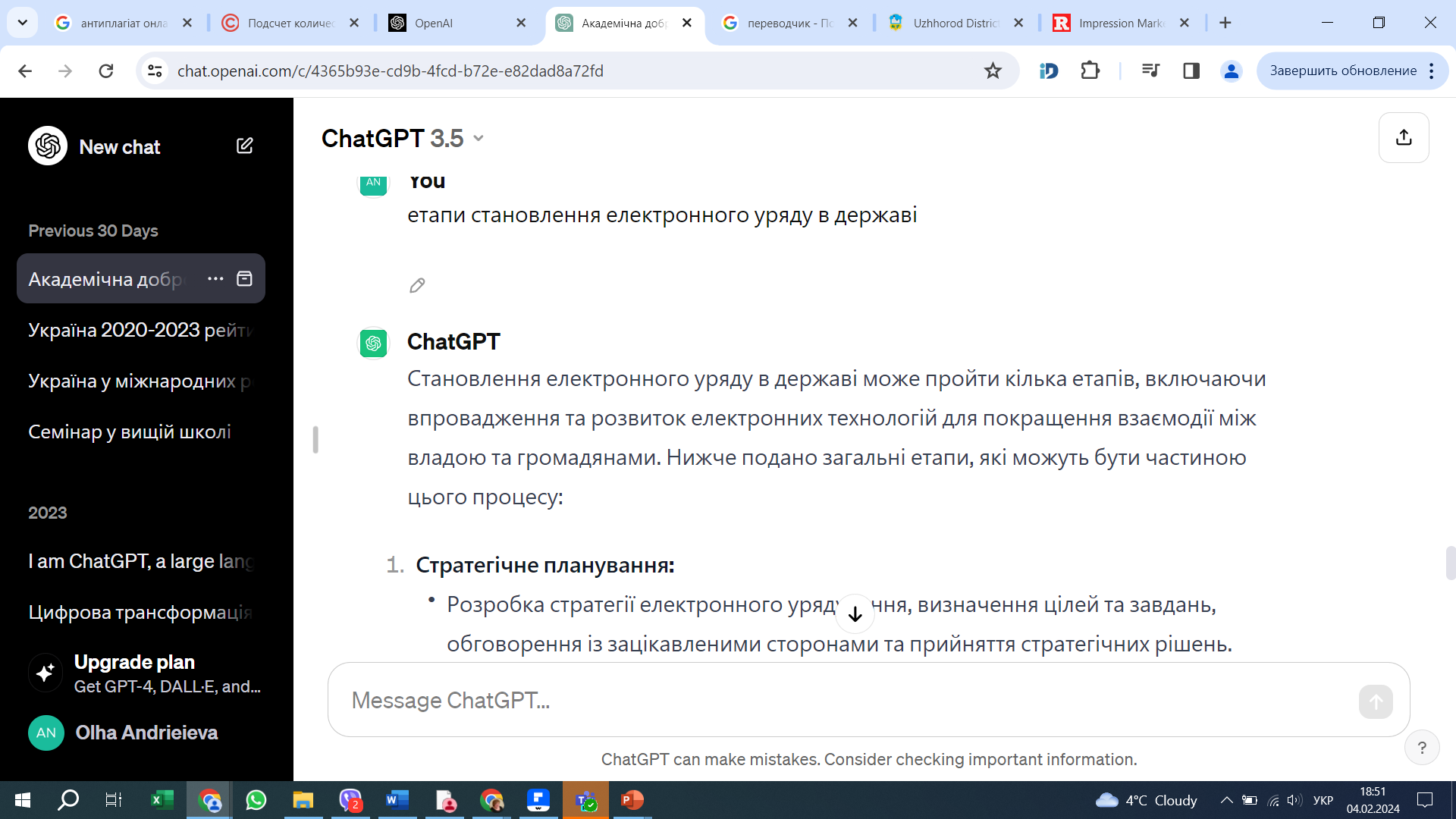 4. Електронна ідентифікація:
Впровадження систем електронної ідентифікації та аутентифікації, що гарантує безпеку та конфіденційність даних.
5. Розвиток електронних послуг:
Поступове розширення спектру електронних послуг для громадян та підприємств, включаючи подачу заяв, оплату податків, отримання ліцензій, тощо.
6. Обмін інформацією:
Впровадження систем обміну інформацією між різними відомствами та рівнями уряду для покращення координації та управління даними.
7. Безпека та конфіденційність:
Забезпечення високого рівня безпеки електронних систем та захисту особистих даних громадян.
8. Залучення громадян:
Створення механізмів для залучення громадян до участі в електронному урядуванні, включаючи засоби зворотного зв'язку та онлайн-консультації.
9. Навчання та освіта:
Проведення навчань та інформування громадян та працівників державних установ про використання електронних послуг та систем.
10. Постійне вдосконалення:
Проведення моніторингу та оцінки роботи електронного урядування для постійного вдосконалення систем та процесів.

Ці етапи можуть відрізнятися в залежності від конкретної країни та її умов. Позитивна динаміка на кожному етапі допомагає досягти ефективності та високого рівня обслуговування громадян.
Не дивлячись на універсальність таких кроків, вони не є чітко відокремленими, але демонструють загальний шлях розвитку електронного урядування від базових технологічних систем до інновацій та високих технологій для покращення взаємодії між урядом та громадянами. 
Постійне вдосконалення системи електронного урядування, адаптація до нових технологій та потреб громадян, впровадження інновацій та відгуки від користувачів, ось та мета та ідеологія процесу. Електронне урядування, це не про результат взаємодії, це про процес і постійний шлях удосконалення як держави так і її громадян, їх причетність до майбутнього, їх активна громадянська позиція. 
Оцінка ефективності електронного урядування, вимірювання результатів, аналіз задач, вирішення проблем та впровадження коригувань, ось ті механізми, що є притаманними електронному урядуванню.